«РАЗВИТИЕ МЕХАНИЗМОВ ФИНАНСИРОВАНИЯ БЕЗОПАСНОСТИ ШКОЛЬНОЙ ОБРАЗОВАТЕЛЬНОЙ СРЕДЫ В КР»
ПРЕЗЕНТАЦИЯ РУКОВОДСТВ И ПОСОБИЙ ПО ОБЕСПЕЧЕНИЮ БЕЗОПАСНОСТИ ОБРАЗОВАТЕЛЬНОЙ СРЕДЫ
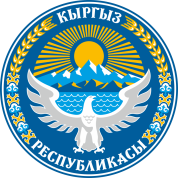 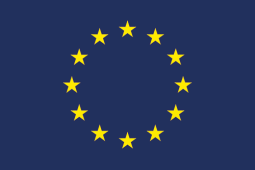 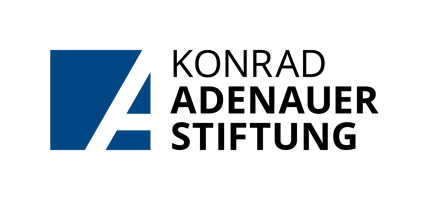 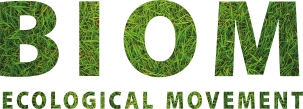 ПРОЕКТ ФИНАНСИРУЕТСЯ
ЕВРОПЕЙСКИМ СОЮЗОМ
МИНИСТЕРСТВО ОБРАЗОВАНИЯ
И НАУКИ КР
ФИНАНСИРОВАНИЕ БЕЗОПАСНОСТИ ОБРАЗОВАТЕЛЬНОЙ СРЕДЫ
РУКОВОДСТВО ДЛЯ ШКОЛ
Авторы: Кириленко А.В., Коротенко В.А., Исланбекова Б.И., Орозалиева Г.М., Баймурзаев М.А.
Рецензенты: 
Дуйшеев А.А., заведующий отделом формирования специальных средств Министерства финансов КР;
Сабырова Ж.Д., главный специалист Министерства финансов КР;
Мейрманова С.Ж., начальник управления образования мэрии г. Бишкек;
Кадыркулов Б.А., заведующий отделом государственных закупок и инфраструктуры Министерства образования и науки КР;
Баймуратова А.К., специалист Министерства образования и науки КР.
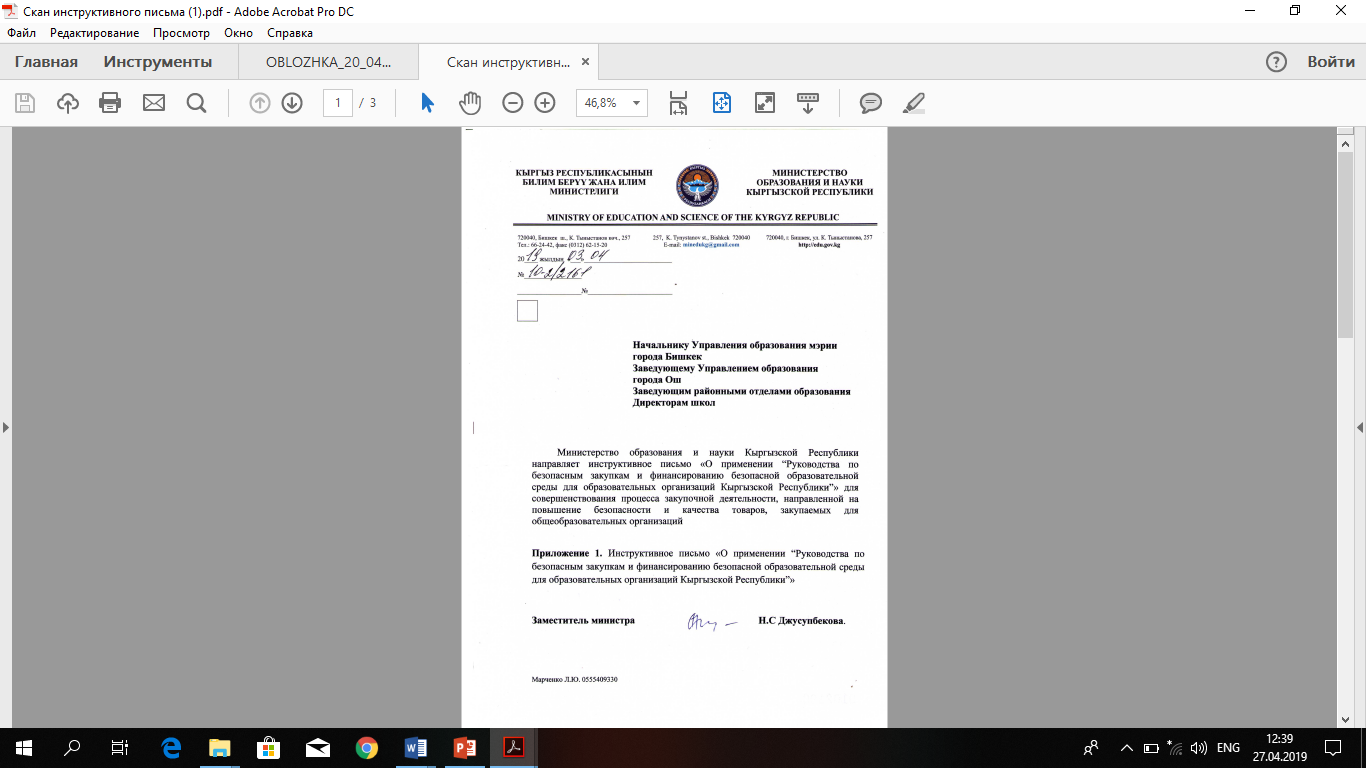 Инструктивное письмо «О приеме «Руководства по безопасным закупкам и финансирования безопасной образовательной среды для образовательных организаций КР»»
Аннотация: Данное Руководство призвано представить необходимую информацию для принятия решений закупающим организациям, в том числе об основных санитарно-гигиенических требованиях и требованиях к безопасному качеству продукции для образовательных организаций и в конечном итоге оказать содействие в повышении безопасности и качества закупаемых товаров и услуг для образовательных организаций Кыргызской Республики. 
Руководство адресовано закупающим организациям, членам тендерных комиссий, организациям и структурам, участвующим в процессе закупок товаров и услуг для образовательных организаций, а также всем заинтересованным лицам.
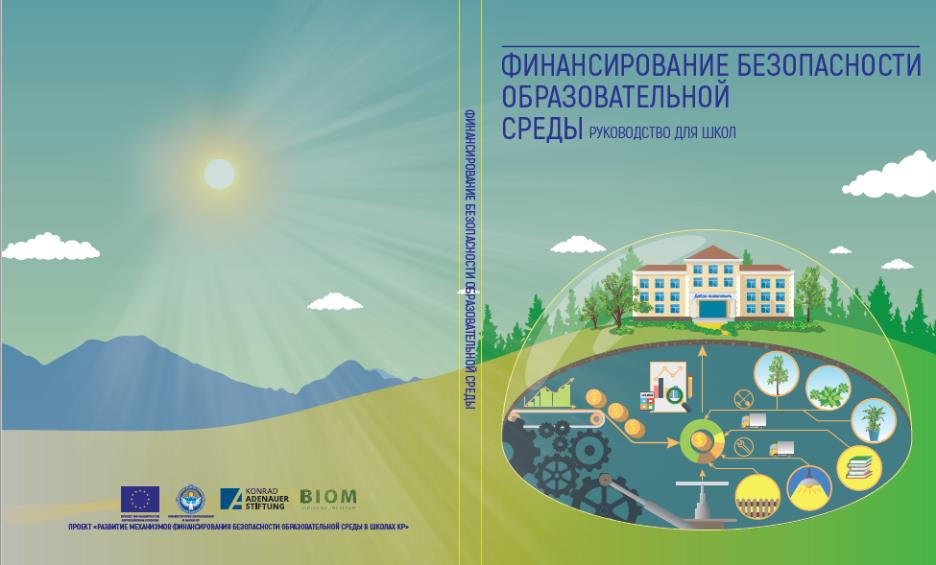 ШКОЛЬНАЯ БИБЛИОТЕКА БЕЗОПАСНОСТИ
 
ЗАЩИТИМ СЕБЯ В ЧРЕЗВЫЧАЙНЫХ СИТУАЦИЯХ 
методические разработки для учителей
Авторы: Коротенко В.А., Кириленко А.В., Постнова Е.А., Ветошкин Д.А.
Рецензенты: 
д-р геогр. наук., проф. Шукуров Э.Дж., заслуженный деятель науки КР, лауреат Государственной премии КР, председатель ЭДК «Алейне»;
канд. биол. наук, доц. Тюмонбаева Н.Б., зав. каф. КГУ им. И. Арабаева;
канд. пед. наук Суходубова Н.А., и.о.доц., Институт повышения квалификации и переподготовки кадров КГУ им. И. Арабаева;
полковник Шаршеналиев Б.А., начальник учебно-методической части ЦППСГЗ при МЧС КР.
Аннотация: В настоящем пособии представлены методические разработки для учителей по проведению обучения учащихся основам безопасности жизнедеятельности в районах с высоким риском возникновения стихийных бедствий. Пособие ставит своей целью повышение уровня безопасности детей за счет их подготовки к четким и осмысленным действиям в экстремальных ситуациях, освоению навыков определения зон риска в доме и школе, правилам поведения при землетрясениях, селях, паводках. 
Пособие призвано обеспечить методическую поддержку занятий по обучению учащихся основам безопасности жизнедеятельности в районах с высоким риском возникновения стихийных бедствий.
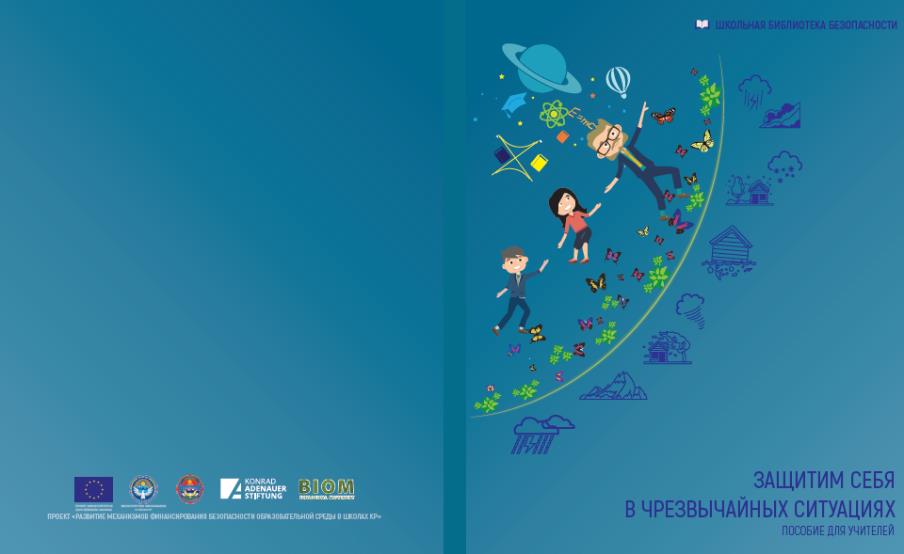 ШКОЛЬНАЯ БИБЛИОТЕКА БЕЗОПАСНОСТИ
 
УРОКИ БЕЗОПАСНОСТИ
УЧЕБНО МЕТОДИЧЕСКОЕ ПОСОБИЕ
Авторы: Насырова А.Р., Суходубова Н.А., Коротенко В.А., Новикова  С.В., Марченко Л.Ю., Турусбекова А.Э., Савочкина В.В., Варкентина Н.А., Мамытканова Г.Н., Уметов У.Т., Исланбекова Б.И.
Рецензенты: 
канд. психол. наук., доц. Конурбаев Т.А., первый проректор КГУ им. И.Арабаева; 
д-р пед. наук, проф. Акеева Г.Т., директор Института повышения квалификации и переподготовки кадров им. М.Р. Рахимовой КГУ им. И. Арабаева; 
Никифорова Н.В., зам. начальника управления образования мэрии г. Бишкек
Дудкина О.И., старший преподаватель КР(С)У
Аннотация: Учебно-методическое пособие содержит тематический план, модели уроков на компетентностной основе, дополнительный информационно-справочный и дидактический материал к урокам по вопросам безопасной образовательной среды. 
Пособие может быть использовано в процессе обучения учащихся начальной, средней и старшей школы основным программным учебным темам по обществоведению и естественно-научным дисциплинам, а также при организации внеклассных мероприятий, кружковой работы, проведении родительских собраний.
Публикация адресована методистам, учителями обществоведения и естественно-научных дисциплин, преподавателям системы повышения квалификации, завучам по воспитательной работе.
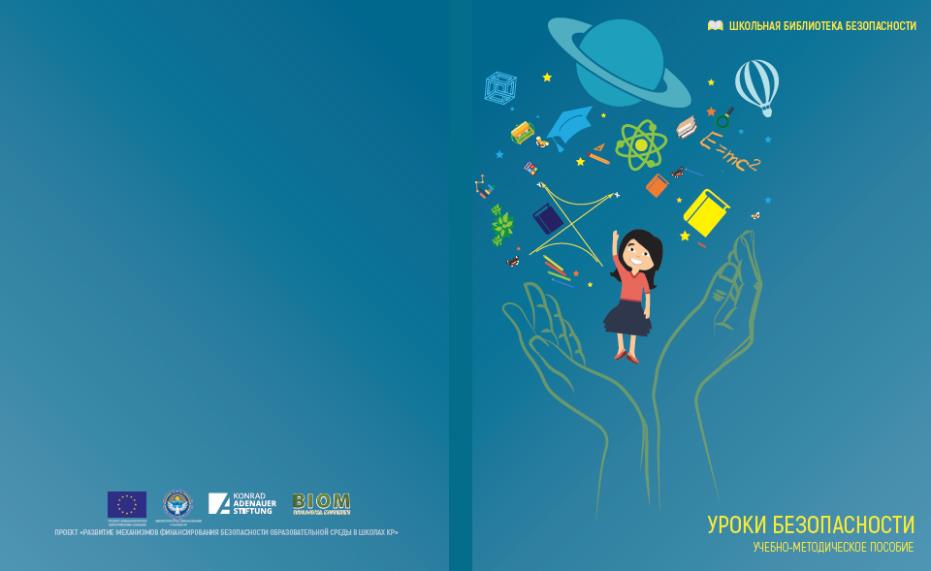 ШКОЛЬНАЯ БИБЛИОТЕКА БЕЗОПАСНОСТИ
 
ЗАЩИТИМ СЕБЯ В ЧРЕЗВЫЧАЙНЫХ СИТУАЦИЯХ 
ПОСОБИЕ ДЛЯ УЧЕНИКОВ
Авторы: Коротенко В.А., Кириленко А.В., Постнова Е.А., Ветошкин Д.А.
Рецензенты: 
д-р геогр. наук., проф. Шукуров Э.Дж., заслуженный деятель науки КР, лауреат Государственной премии КР, председатель ЭДК «Алейне»;
канд. биол. наук, доц. Тюмонбаева Н.Б., зав. каф. КГУ им. И. Арабаева;
канд. пед. наук Суходубова Н.А., и.о.доц., Институт повышения квалификации и переподготовки кадров КГУ им. И. Арабаева;
полковник Шаршеналиев Б.А., начальник учебно-методической части ЦППСГЗ при МЧС КР.
Аннотация: В настоящем пособии представлены виды чрезвычайных ситуаций и их классификация, приведены меры безопасности и правила поведения для школьников оказавшихся в районе чрезвычайных ситуаций.  Пособие ставит своей целью повышение уровня безопасности детей путём повышения информированности, осведомлённости и их подготовки к четким и осмысленным действиям в экстремальных ситуациях, освоению навыков определения зон риска в доме и школе, правилам поведения при угрозе и возникновении землетрясений, селей, паводков и других  чрезвычайных ситуаций природного характера. Пособие демонстрирует в доступной, диалоговой, иллюстративной форме навыки адекватного поведения в различных нестандартных ситуациях.
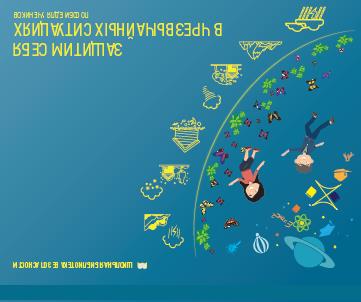 Редакционная коллегия: 
д-р геогр. наук, проф.  Шукуров Э.Дж., заслуженный деятель науки КР, лауреат Государственной премии КР, председатель ЭДК «Алейне»;
канд. филос. наук  Коротенко В.А., председатель ЭД «БИОМ»;
канд. психол. наук Багдасарова Н.А., доц. кафедры психологии АУЦА;
Уметов У.Т., преподаватель психологии КГУ им. И.Арабаева.
Аннотация: Публикация «ОБЩЕНИЕ И САМОПОЗНАНИЕ»: пособие по психологической безопасности» представляет собой сборник трудов А.А. Брудного, направленных на познание психических закономерностей жизнедеятельности человека и формирование психологически безопасной среды как на внуриличностном, так и межличностном уровне. Пособие также содержит практические рекомендации по применению «техник самоконструирования» личности.
Данная публикация предназначена для директоров, завучей и педагогов школ, представителей системы повышения квалификации учителей, специалистов областных и районных отделов образования, работников органов местного самоуправления и всех заинтересованных в повышении психологической безопасности образовательной среды.
ШКОЛЬНАЯ БИБЛИОТЕКА БЕЗОПАСНОСТИ
 ОБЩЕНИЕ И САМОПОЗНАНИЕ

ПОСОБИЕ ПО ПСИХОЛОГИЧЕСКОЕ БЕЗОПАСНОСТИ
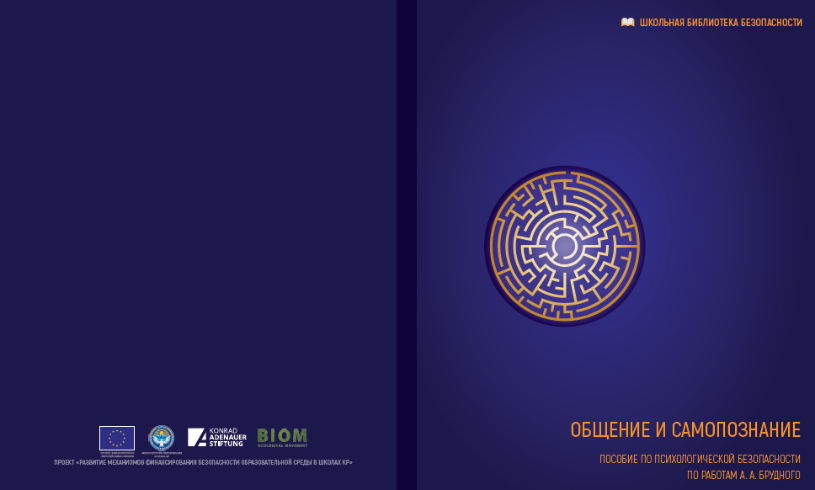 ПСИХОЛОГИЧЕСКАЯ БЕЗОПАСНОСТЬ ЗАЩИЩАЕТ ОТ РИСКОВ ВНУТРИЛИЧНОСТНЫХ И МЕЖЛИЧНОСТНЫХ
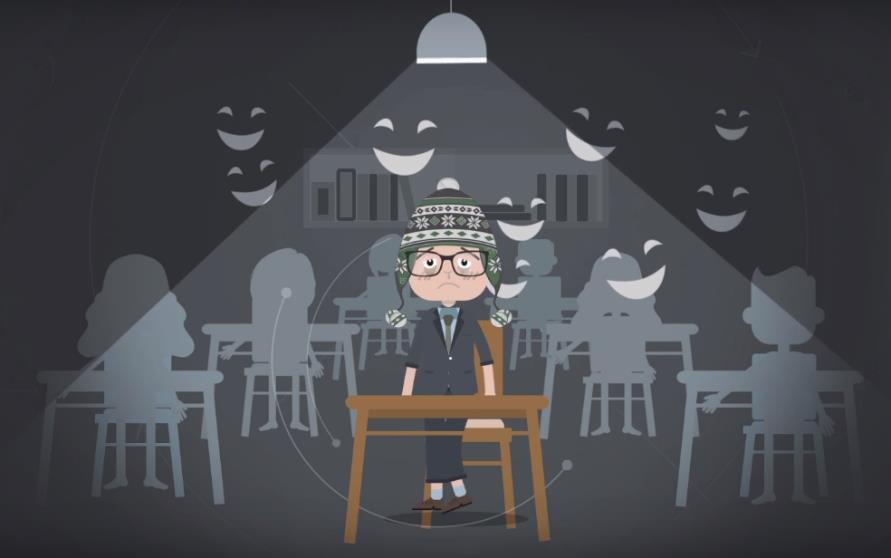 [Speaker Notes: ЭТО ПРИВОДИТ КАК К КОНФЛИКТАМ ВНУТРИ ЧЕЛОВЕКА, ТАК И КОНФЛИКТАМ С ДРУГИМИ]
Относительно нового мышления следует сказать, что оно сможет войти в жизнь лишь при том условии, что мы будем изменять свои личностные установки, а для этого очень важно обладать навыками самопознания. Говорят, что в спорах рождается истина. 
Быть может, не всег­да надо убеждать в правильности своей позиции собесед­ника, а вместе с ним искать такую позицию, с которой можно решить проблемы совместно?
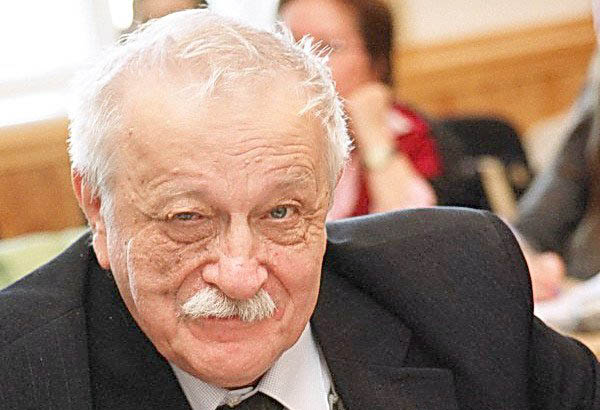 ЕСТЬ ДВЕ МЕТАФОРЫ СОЗНАНИЯ
ЭКРАН
ЛУЧ СВЕТА
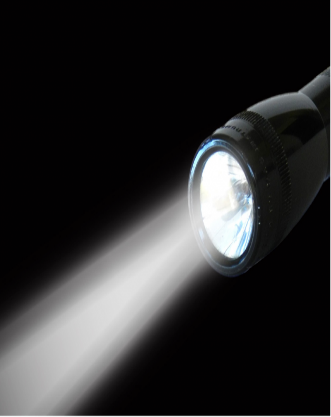 Предыдущие поколения жили в другой экранной культуре
Сейчас мы живем с Вами в мире 
МНОГОСЛОЙНОСТИ ЭКРАНОВ
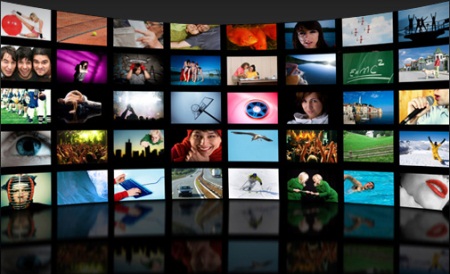 ЭКРАНОМ БЫЛА КНИГА
МИРОВОЗЗРЕНИЕ
СООТНЕСЕННОЕ С МИРОМ
НЕ СООТНЕСЕННОЕ С МИРОМ
Калейдоскопическое мировоззрение
Мозаичное 
мировоззрение
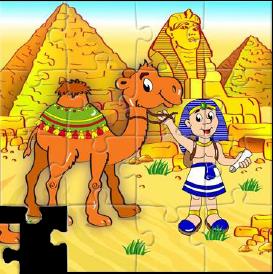 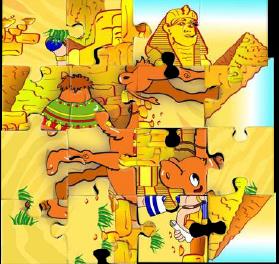 И ЕСЛИ РАНЬШЕ УЧИТЕЛЬ БЫЛ НОСИТЕЛЕМ ИНФОРМАЦИИ
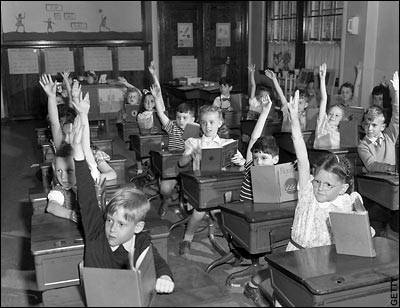 В СОВРЕМЕННОМ ЦИФРОВОМ МИРЕ ДОСТУП К ИНФОРМАЦИИ ИМЕЕТ ИНОЙ СТАТУС
УЧИТЕЛЬ ВМЕСТЕ С УЧЕНИКОМ МОЖЕТ ЗАНИМАТЬСЯ
КОНСТРУИРОВАНИЕМ ЗНАНИЯ
ЧЕЛОВЕЧЕСКИМ ИЗМЕРЕНИЕМ (НУЖЕН КТО ТО ДЛЯ УЧЕНИКА, КТО СКАЖЕТ ЧТО «ЭТО ПРЕКРАСНО»)
ПРИ ПОМОЩИ ЭКРАНА, РЕБЕНОК МОЖЕТ УВИДЕТЬ ВЕСЬ МИР, КАРТИННЫЕ ГАЛЛЕРЕИ, И МНОГОЕ ДРУГОЕ, И НУЖЕН ТОТ, КТО ОТКРОЕТ ДВЕРЬ В ЭТОТ МИР
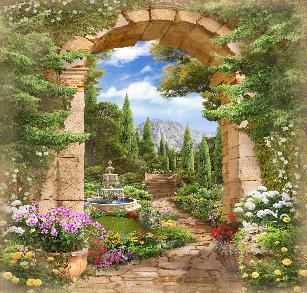 ПОДХОДЫ К ОБУСТРОЙСТВУ ВИЗУАЛЬНОГО ПРОСТРАНСТВА
СОЗДАНИЕ ВИЗУАЛЬНО- ЭКОЛОГИЧНОГО 
КРЕАТИВНОГО ОБРАЗОВАТЕЛЬНОГО ПРОСТРАНСТВА
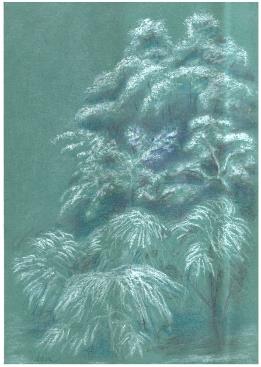 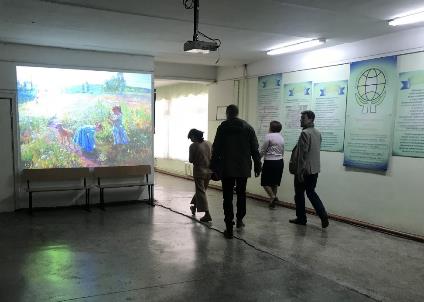 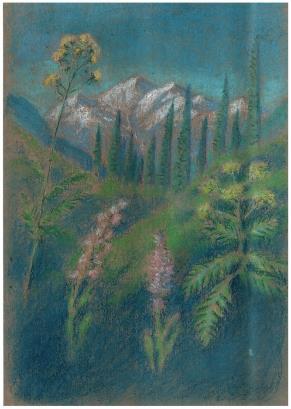 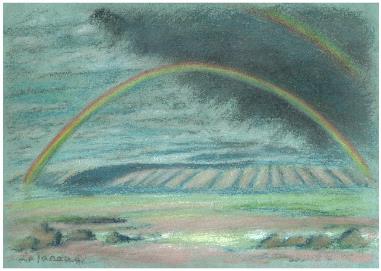 Образовательная среда может находится не только в кабинетах. Коридоры при помощи цифровых технологий становятся местом непрерывного образования и точкой входа в мировую культуру.
Школьные стены – это канал визуального общения с учениками, сотрудниками, родителями и гостями. Его надо использовать!
СОЗДАНИЕ ВИЗУАЛЬНО- ЭКОЛОГИЧНОГО 
КРЕАТИВНОГО ОБРАЗОВАТЕЛЬНОГО ПРОСТРАНСТВА ШКОЛ
Для нормального, гармоничного  развития и функционирования  психики человека, необходима визуально разнообразная, творческая среда. Способствующая поддержке индивидуально образовательной траектории, эстетики, реализации и развития креативного, творческого потенциала детей.
И по средствам трансляции в образовательном пространстве и восприятие примеров мировой художественной культуры задается структурация, и гармонизация психологического измерения как всего образовательного пространства, так и каждого участника образовательного процесса. При помощи современных проекционных технологий возможна реализация данной инициативы в образовательном пространстве.
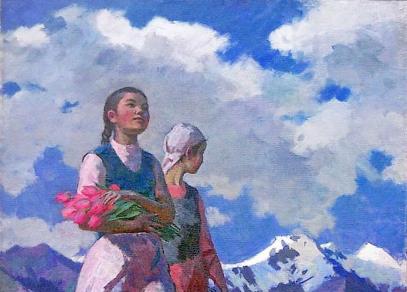 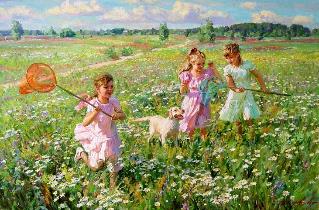 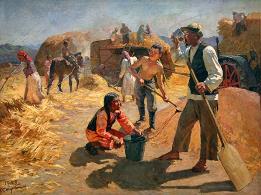 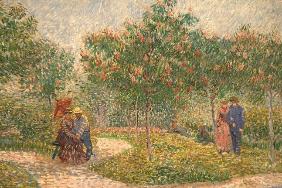 ПОДБОРКА 100 ХУДОЖНИКОВ КЫРГЫЗСТАНА
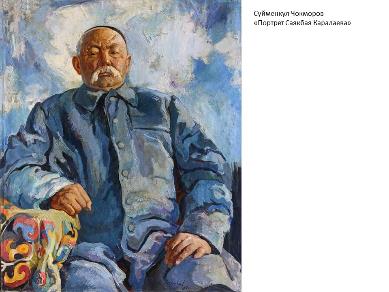 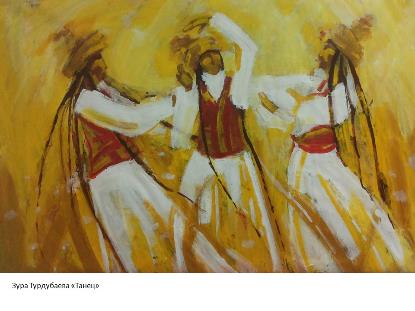 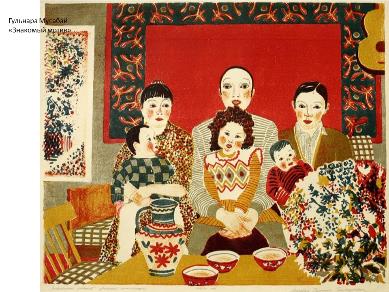 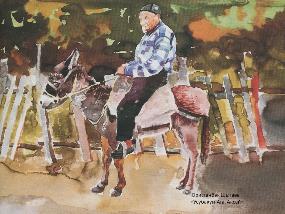 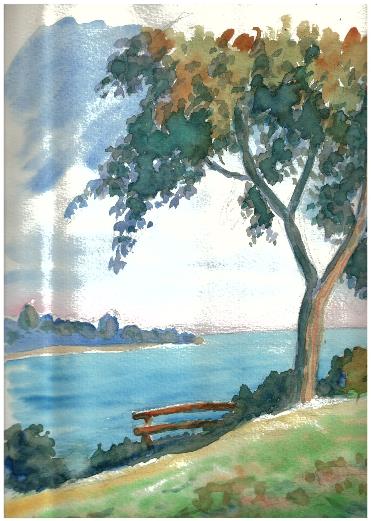 КАРТИНЫ Э.ДЖ.ШУКУРОВА
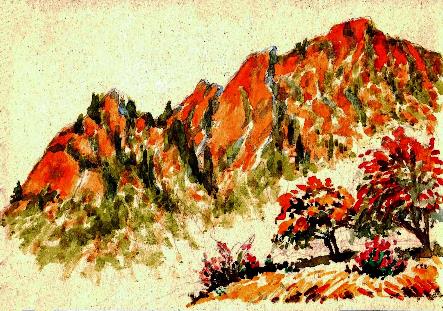 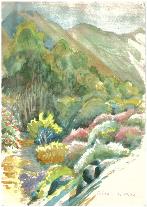 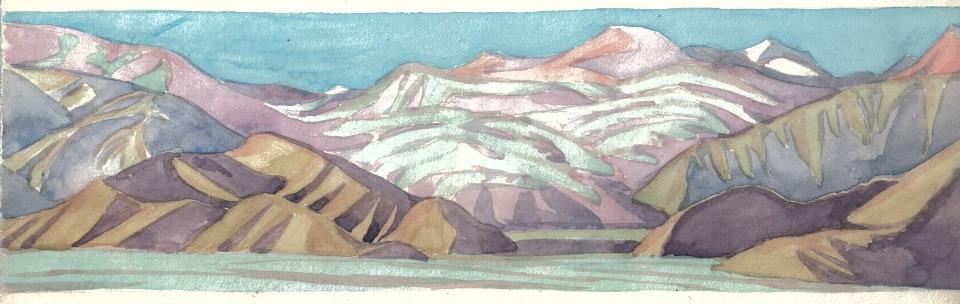 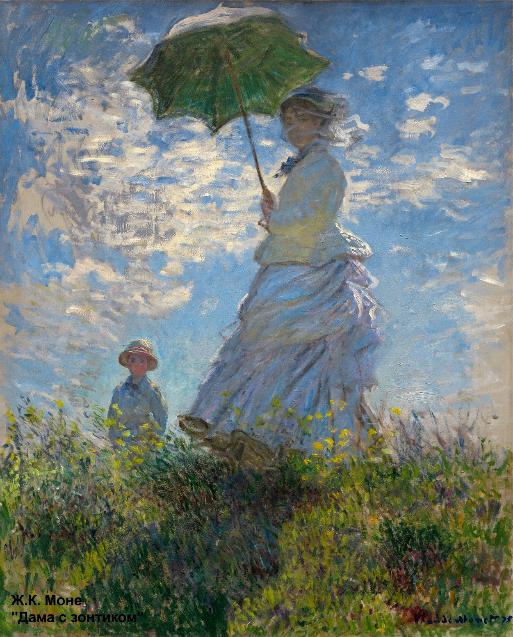 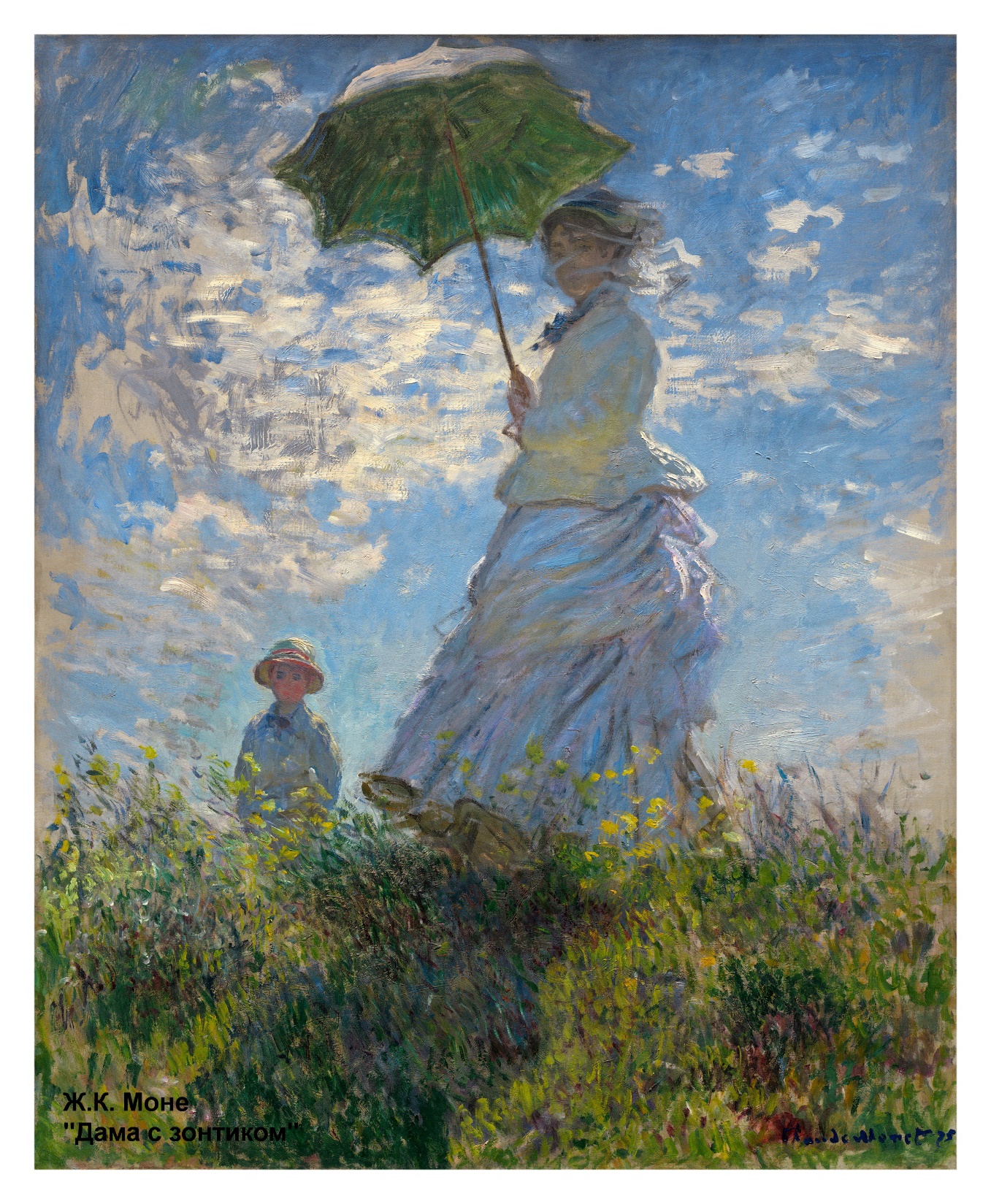 МИРОВАЯ ХУДОЖЕСТВЕННАЯ КУЛЬТУРА
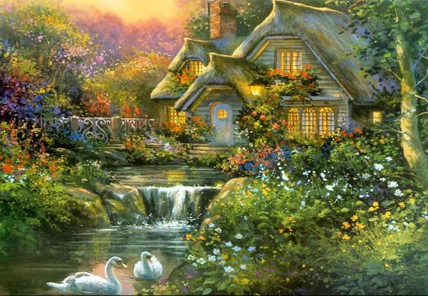 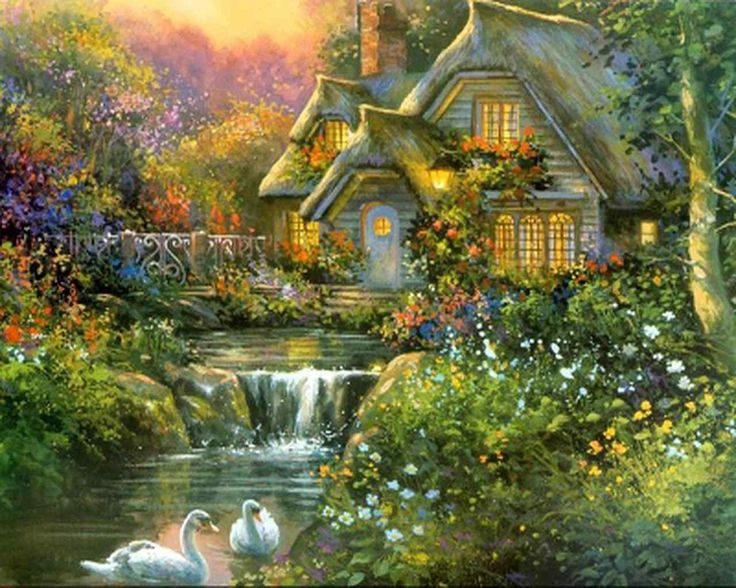 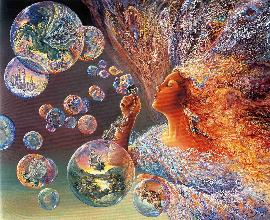 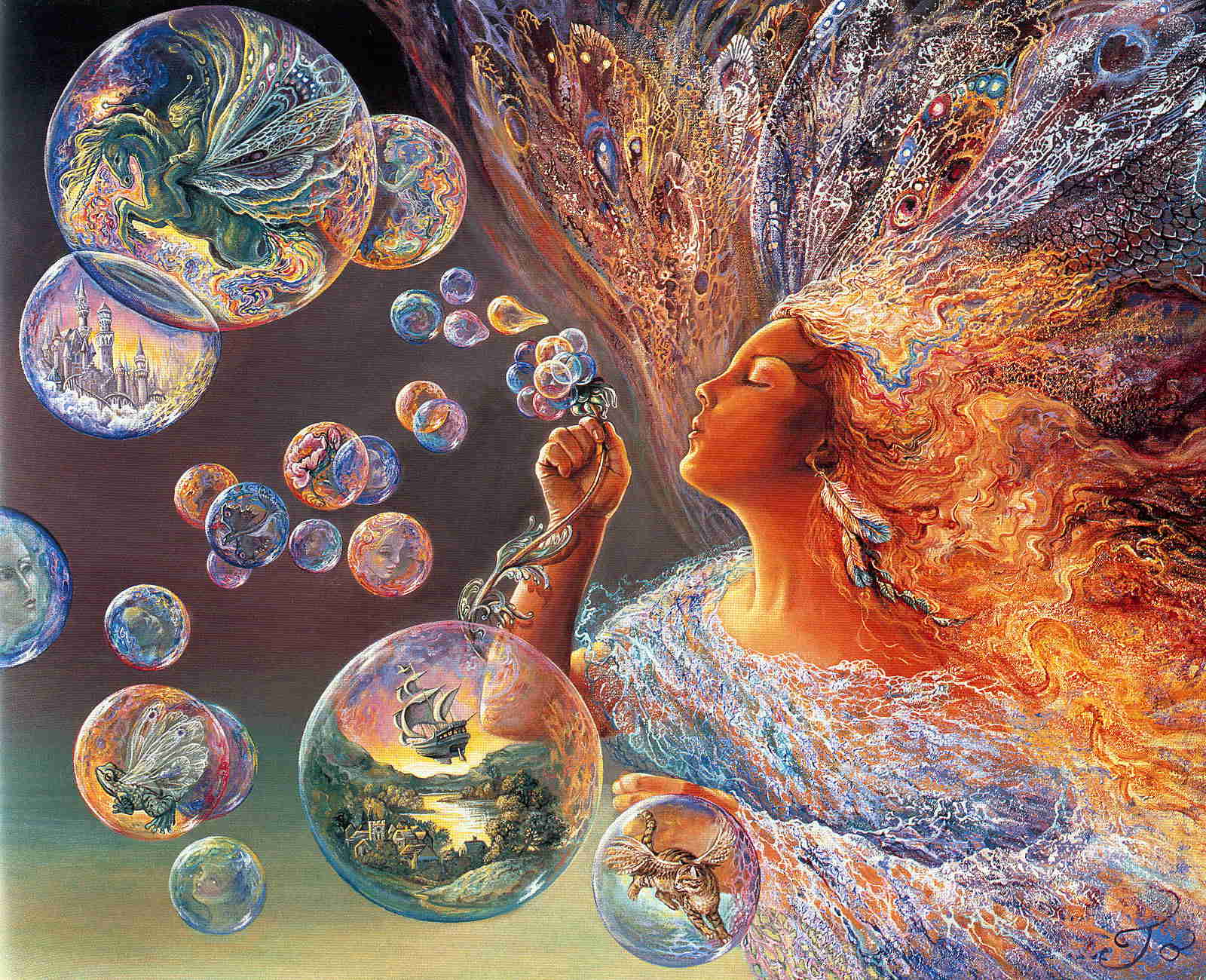 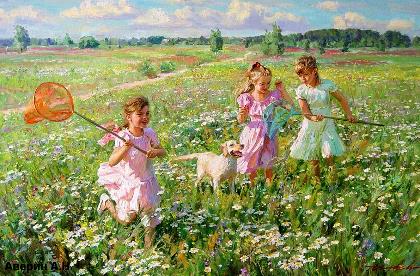 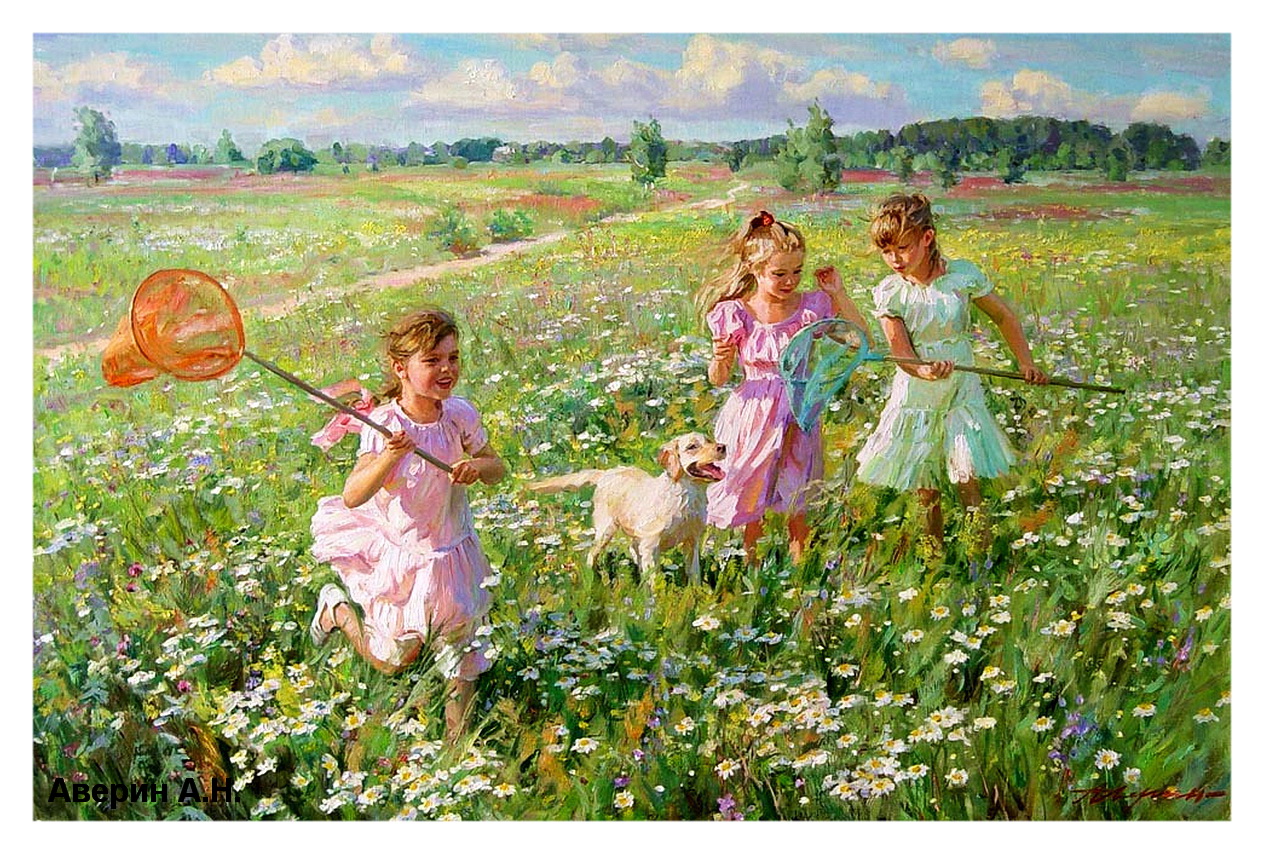 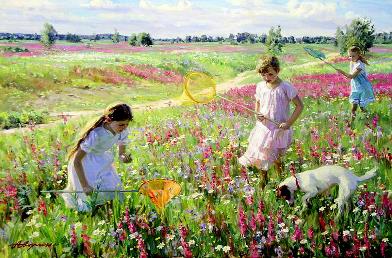 МЫ ВАМ ПРЕДЛАГАЕМ СООТНЕСТИСЬ С ВИЗУАЛЬНЫМИ, ИНФОРМАЦИОННЫМИ КАНАЛАМИ ЗАДАЮЩИМИ СТРУКТУРАЦИЮ, ГАРМОНИЗАЦИЮ,  СОЗНАНИЯВ ОБРАЗОВАТЕЛЬНОЙ СРЕДЕ
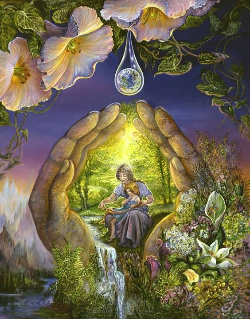 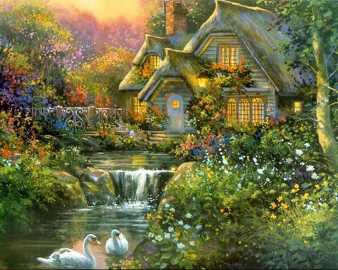 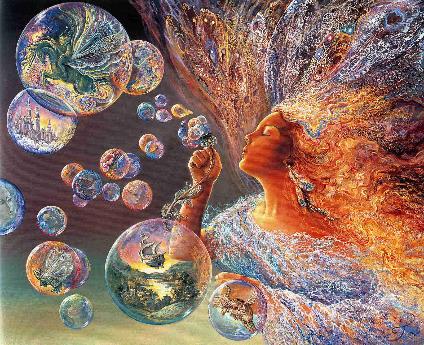 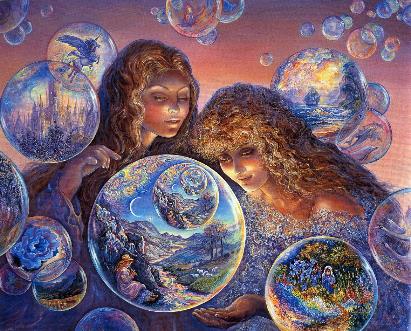 ПРИВЛЕЧЕНИЕ ШКОЛЬНИКОВ И УЧИТЕЛЕЙ К ФОРМИРОВАНИЮ КРЕАТИВНОГО ПРОСТРАНСТВА
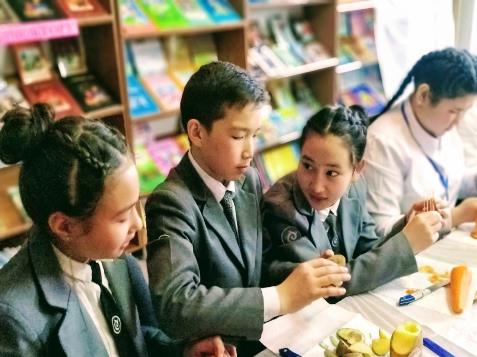 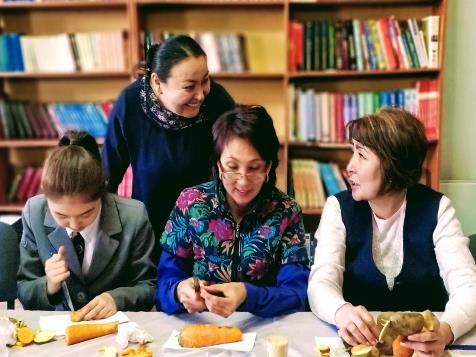 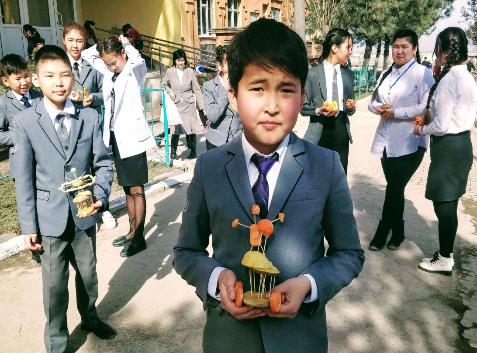 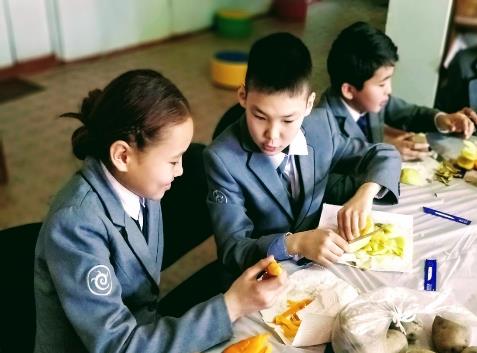 СРЕДНЯЯ ОБЩЕОБРАЗОВАТЕЛЬНАЯ ШКОЛА №77
ВСЕ МАТЕРИАЛЫ ВЫ МОЖЕТЕ СКАЧАТЬ НА САЙТЕ
SAFE.EDU.KG
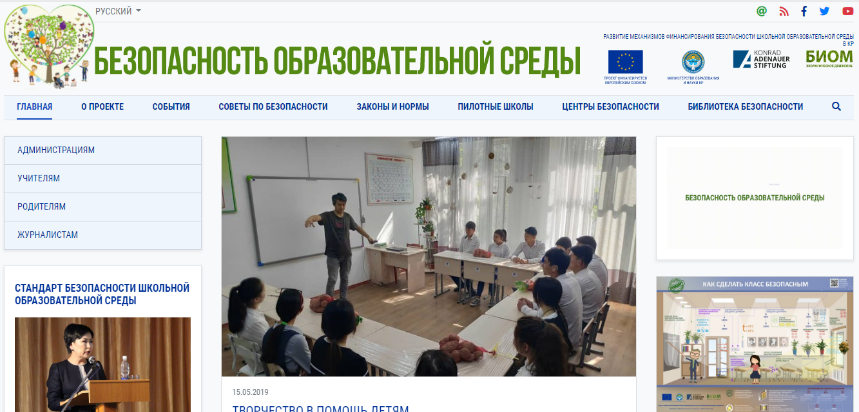 ПО РЕЗУЛЬТАТАМ МИРОВЫХ ИССЛЕДОВАНИЙ:
качество образовательной среды влияет на мотивацию школьников к обучению, их здоровье и благополучие;
определена взаимосвязь между улучшением школьной среды и снижением насилия, уровнем  повышения безопасности в школе;
подтверждена прямая зависимость между «дружественностью» пространства и свободой перемещения, исследования и изучения;
установлена положительная связь между «персонализацией» пространства и вовлечением в его оформление детей и их самооценкой, мотивацией и поведением, особенно для детей начальных классов.
ШЕСТЬ ШАГОВ К ТОЛЕРАНТНОЙ, ПСИХОЛОГИЧЕСКИ БЕЗОПАСНОЙ ОБРАЗОВАТЕЛЬНОЙ СРЕДЕ:
В ОТНОШЕНИИ УЧЕНИКОВ, ИСПОЛЬЗОВАТЬ ТЕХНИКУ «Я – СООБЩЕНИЯ»

2. ЗДОРОВАТЬСЯ И ОБРАЩАТЬСЯ К ДЕТЯМ ПО ИМЕНИ – КАЖДЫЙ ИЗ НАС ЛЮБИТ, КОГДА ЕГО НАЗЫВАЮТ ПО ИМЕНИ;

3. ХВАЛИТЬ РЕБЕНКА НЕ ТОЛЬКО ЗА УСПЕХИ В УЧЕБЕ, НО И ЗА «КРАСИВУЮ ФУТБОЛКУ, НОВУЮ ПРИЧЕСКУ…» - ПОДМЕЧАТЬ ЧТО ДЛЯ ВАС ВАЖЕН РЕБЕНОК
4. КОГДА РЕБЕНОК ПО КАКИМ ТО ПРИЧИНАМ ПРОПУСТИЛ ШКОЛУ, ПОЗВОНИТЬ ЕМУ ДОМОЙ. 
НЕ РУГАТЬ РОДИТЕЛЕЙ, А ПОПРОСИТЬ РЕБЕНКА К ТЕЛЕФОНУ, И СПРОСИТЬ ЕГО, ПОЧЕМУ ОН ПРОПУСТИЛ ШКОЛУ ? 
СКАЗАТЬ, ЧТО ВАМ ЖАЛЬ ЧТО ЕГО НЕ БЫЛО, И ВАМ И ВСЕМУ КЛАССУ ЕГО НЕ ХВАТАЛО. 
РАССКАЗАТЬ ЧТО ВЫ ПРОХОДИЛИ, И РАССКАЗАТЬ О УЧЕБНЫХ ПЛАНАХ НА ЗАВТРА, СПОСИВ – ПРИДЕТ ЛИ ВАШ УЧЕНИК НА СЛЕДУЮЩИЙ ДЕНЬ?
ПРОЕКТ«РАЗВИТИЕ МЕХАНИЗМОВ ФИНАНСИРОВАНИЯ БЕЗОПАСНОСТИ ШКОЛЬНОЙ ОБРАЗОВАТЕЛЬНОЙ СРЕДЫ В КР»
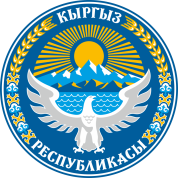 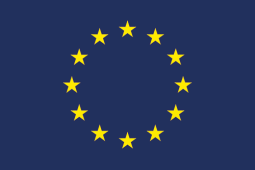 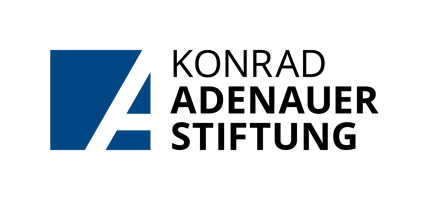 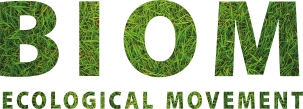 ПРОЕКТ ФИНАНСИРУЕТСЯ
ЕВРОПЕЙСКИМ СОЮЗОМ
МИНИСТЕРСТВО ОБРАЗОВАНИЯ
И НАУКИ КР